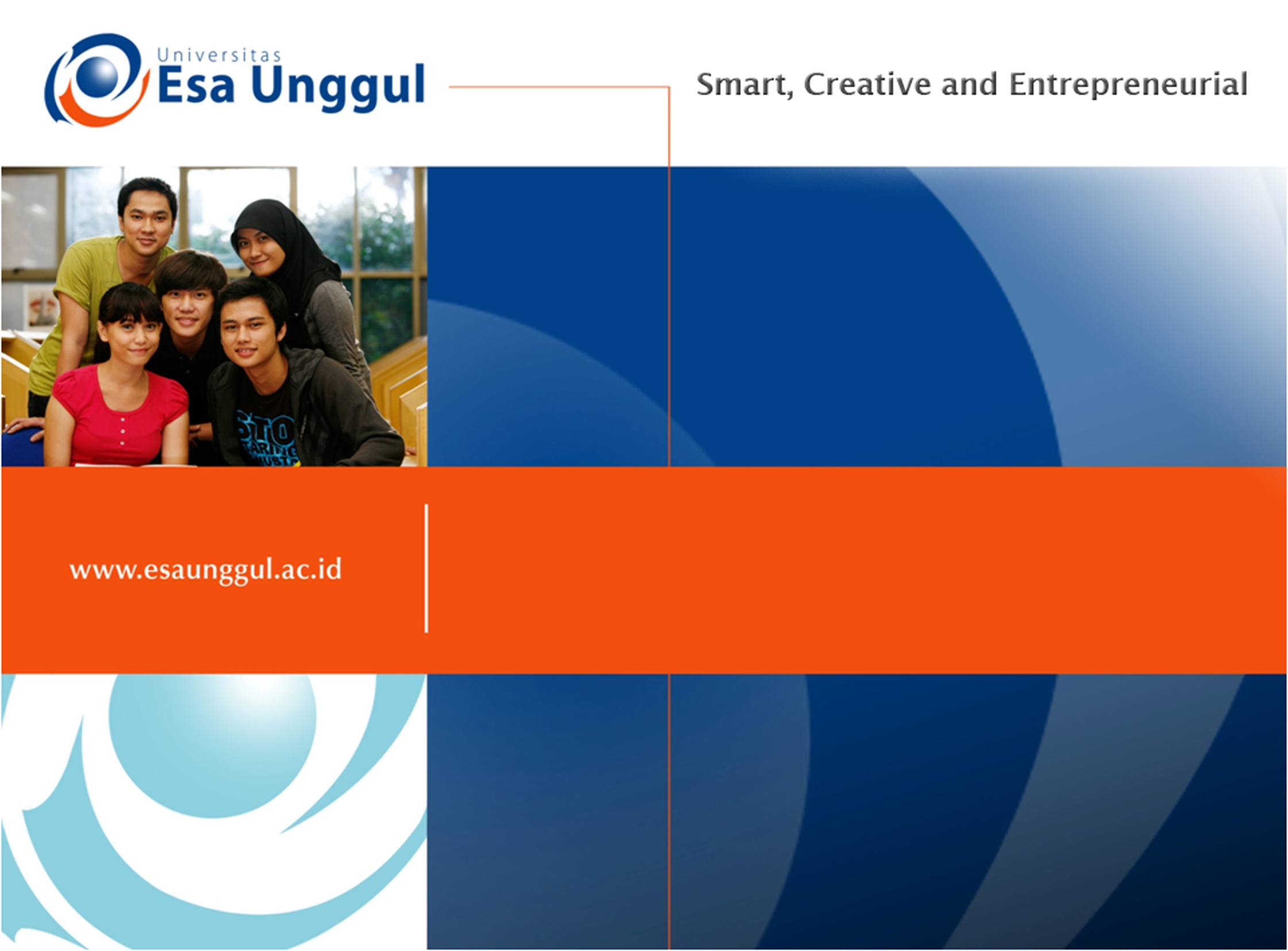 Manajemen Keuangan Pelayanan Kesehatan(Sesi 1)
Anggun Nabila, SKM, MKM
Financial Statement Analysis 
• Laporan Keuangan 
• Kerangka Analisis 
• Analisis Ratio
• Analisis Trend
Ratio-Ratio Keuangan
Meliputi kalkulasi dan interpretasi ratio keuangan dalam rangka analisis dan monitor kinerja keuangan 
The management should be the most interested party of all. Managers not only have to worry about the financial situation of the firm, but they are also critically interested in what the other parties think about the firm (Pierre A Bultez)
Financial Ratios
Cross sectional analysis:• Perbandingan ratio finansial antar perush pd periode ttn • Membandingkan ratio2 finansial sebuah perusahaan dgn 
ratio2 yg sama pada perush (rata2 industri) 
Benchmarking is a type of cross-sectional analysis in which the firm’s ratio values are compared to those of a key competitor or group of competitors that it wishes to imitate 
– 
Time series analysis:Evaluasi kinerja keuangan selama bbrp periode 
•• Membandingkan situasi keuangan saat ini dengan kinerja 
keuangan dimasa lalu untuk menilai progres perush• Masalah2 kecil yg terjadi dari tahun ke tahun bisa saja 
merupakan simptom masalah besar yang akan terjadi
Combined analysis: 
Combines cross-sectional and time-series 
• 
analysis. 
Combined view makes it possible to assess: 
–  The trend in the behaviour of the ratio 
–  And the trend for the industry 
Any significant year-to-year changes may be symptomatic of a major problem
ADA 4 RASIO YANG DIUKUR
1. RasioLikuiditas(LiquidityRatios)2. RasioAktivitas(ActivityRatio/Turnover 
Ratios) 
3. RasioFinancialLeverage(Capitalization Ratios) 
4. RasioProfitabilitas(ProfitabilityRatios /Performance Ratios)
Financial 		Statement Analysis
Adalah alat-alat analitik yang digunakan untuk mengevaluasi kondisi keuangan institusi pelayanan kesehatan. 
Analisis Ratio
Analisis Trend
Analisis standar yg lazim
Financial 		Statement Analysis
SIAPA YANG BUTUH INFORMASI KEUANGAN ?
 Dewan Komisaris
 Kreditors
 Serikat buruh, spy tau kapasitas memenuhi kebutuhan pegawai
 manajer di departemen – memahami operasi & aktivitas dibawah kendali departemen/unit
 rate regulating agencies – kecukupan tarif
 publik -
Kriteria Sukses sebuah Organisasi :
Mampu menghasilkan sumber daya yang memenuhi misi nya
	- Sumber daya manusia (SDM)
   - Aktiva Tetap
   - Aktiva Lancar (modal kerja)
Neraca Bina Wisaha (Sisi Aktiva)
Neraca Bina Wisaha (000,000) 31 Des. 31, 2002
Kas dan Bank. 	      Rp   90 Piutangc		 	 394 Persediaan			 696 Sewa di muka d	    	     5  U.M.Pajak`     	              10                                                            	Harta Lancare  Rp 1,195 Harta Tetap (@Cost)f       1030 Less: Acc. Depr. g	          (329) 	Net Fix. Assets Rp   701 Investasi, LT		   50 Assets Lain, LT	            223 	Total Assets	b   Rp2,169
a.  Bagaimana posisi institusi pada tanggal tertentu.
b.  Apa yg dimiliki BW.	
c.  Jumlah uang yg masih di konsumen/pasien.
d.  Pengeluaran yad tapi sudah dibayar.
e.  Kas/bisa dikonversikan dalam bentuk kas dlm 1 thn.
Neraca Bina Wisaha(Sisi Pasiva)
Neraca Bina Wisaha (000,000) 31 Dec, 2002
Surat Dagang	    Rp  	290 Hutang Dagangc		  94 Hutang Pajak d		  16 Hutang lain. D	           100                   	Hutang Lancar e Rp 500 Hutang Jk Pjng f		530 Shareholders’ Equity    	   Saham (Rp1 par) g		200 Tmbhan Modal g		729 Retained Earnings h          210 	Total Equity	    Rp1,139 
    Total Liab/Equitya,b Rp2,169
a.  Note, Assets = Kewajiban + Ekuitas
b.  Apa yg dimiliki BW 	
c.  Berapa yg terhutang pd rekanan untuk pembelian brg + jasa
d.  Gaji/ upah terhutang.
e.  Hutang < 1 year.
f.   Hutang > 1 year.
g.  Investasi Awal. 
h.  SHU yg di investasikan kembali.
Rasio Likuiditas
Current

Harta Lancar
Hutang Lancar

Untuk Bina Wisaha  per 31 Des, 2002
Rasio NERACA
Rasio Likuiditas
Menunjukkan kemampuan institusi untuk menutupi kewajiban jangka pendek dengan harta lancarnya.
Rp1,195
Rp500
= 2.39
Perbandingan Rasio Likuiditas
Current Ratio
Tahun
2002
2001
2000
BW		    Industri
2.39			2.15
2.26			2.09
1.91			2.01
Ratio lebih baik dari rata-rata industri
Standar yg digunakan 2.00
Rasio Likuiditas
Acid-Test (Quick)

Current Assets - Inv
Current Liabilities

Untuk Bina Wisaha per 31 Des, 2002
Rasio Neraca
Rasio Likuiditas
Menunjukkan kemampuan perusahaan memenuhi kewajiban jangka pendek dengan menggunakan harta yg paling likuid.
Rp1,195 - Rp696
Rp500
= 1.00
Lperbandingan Rasio Likuiditas
Acid-Test Ratio
Tahun
2002
2001
2000
BW		    Industry
1.00			1.25
1.04			1.23
1.11			1.25
Ratio lebih lemah dari rata2 industri.
Rata2 industri 1.25 – 1.75
Ringkasan perbandingan Rasio Likuiditas
Ratio		BW		Industri
Current		2.39		    2.15
Acid-Test	1.00		    1.25
Current ratio kuat dan acid-test ratio lemah menunjukkan potensi masalah dalam no akun “persediaan”.
Catatan bahwa industri ini secara relatif mempunyai saldo Persediaan di Neraca yang cukup besar.
Current Ratio – Analisis Perbandingan Trend
Acid-Test Ratio – Analisis Perbandingan Trend
Ringkasan Analisis Trend Likuiditas
Current ratio untuk BW meningkat tetapi pada saat bersamaan acid-test ratio telah menurun.
Current ratio untuk industry telah meningkat perlahan walau acid-test ratio ada pada tingkat yang stabil.
Hal ini menunjukkan bahwa persediaan merupakan masalah yg cukup berarti bagi BW.
Raio Leverage Keuangan
Debt-to-Equity

Total Hutang
 Ekuitas

Untuk Bina Wisaha per 31 Des 2002
Rasio Neraca
Rasio Leverage
Keuangan
Menunjukkan seberapa besar perusahaan ini dibiayai oleh hutang.
Rp1,030
Rp1,139
= .90
Perbandingan Rasio  Leverage Keuangan
Debt-to-Equity Ratio
Tahun
2002
2001
2000
BW		    Industri
 .90			 .90
 .88			 .90
 .81			 .89
BW ada digaris rata2 dengan
Index industri yang ada.
Rasio Leverage Keuangan
Debt-to-Total-Assets

Total Hutang
Total Assets

Untuk BW
Per 31 Des 2002
Rasio Neraca
Rasio Leverage
Keuangan
Menunjukkan proporsi harta perusahaan yang dibiayai dari hutang.
Rp1,030
Rp2,169
= .47
Perbandingan Rasio Leverage Keuangan
Debt-to-Total-Asset Ratio
Tahun
2002
2001
2000
BW		    Industri
 .47			 .47
 .47			 .47
 .45			 .47
BW mempunayi debt utilization
yang sama dengan rata2 industri.
Rasio Leverage Keuangan
Total Capitalization


Total Hutang
Total Capitalization

Untuk BW
Per 31 Des, 2002
Rasio Neraca
(i.e., LT-Debt + Equity)
Rasio Leverage
Keuangan
Menunjukkan proporsi hutang jangka panjang dengan total pembiayaan.
Rp1,030
Rp1,669
= .62
Perbandingan Leverage Keuangan
Total Capitalization Ratio
Tahun
2002
2001
2000
BW		    Industri
 .62			 .60
 .62			 .61
 .67			 .62
BW mempunyai long-term debt utilization
yang sama dengan rata2 industri.